Mastering NT Greek
Vocabulary Builder:  Unit 27

Erasmian or Seminary Type Pronunciations
English  Greek
Greek  English
Vocabulary Builder:  Unit 27    Gr  Eng
You can click any where on the screen to bring up the translated word 
Hit Next/Previous button to go to the next/previous word

Click on any title to return to the very beginning
To Full Word List
Previous
Next
Vocabulary Builder:  Unit 27    Gr  Eng
Previous
Next
Vocabulary Builder:  Unit 27    Gr  Eng
πιστός,  -ή,  -όν
faithful, trusting			67
Previous
Next
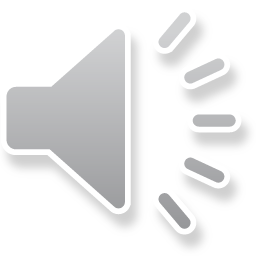 Vocabulary Builder:  Unit 27    Gr  Eng
Previous
Next
Vocabulary Builder:  Unit 27    Gr  Eng
πλοῖον,  -ου,  τό
boat					67
Previous
Next
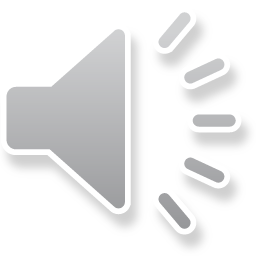 Vocabulary Builder:  Unit 27    Gr  Eng
Previous
Next
Vocabulary Builder:  Unit 27    Gr  Eng
ἀπολύω
I release, divorce			66
Previous
Next
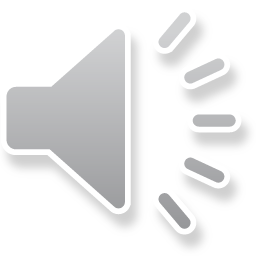 Vocabulary Builder:  Unit 27    Gr  Eng
Previous
Next
Vocabulary Builder:  Unit 27    Gr  Eng
καρπός,  -οῦ,  ὁ
fruit, crop				66
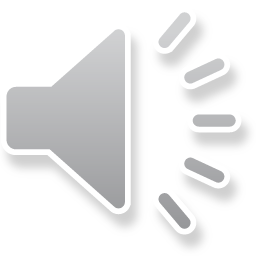 Previous
Next
Vocabulary Builder:  Unit 27    Gr  Eng
Previous
Next
Vocabulary Builder:  Unit 27    Gr  Eng
πρεσβύτερος,  -α,  -ον
elder					66
Previous
Next
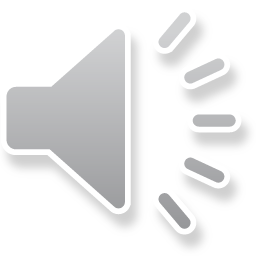 Vocabulary Builder:  Unit 27    Gr  Eng
Previous
Next
Vocabulary Builder:  Unit 27    Gr  Eng
φέρω
I bear, carry, endure			66
Previous
Next
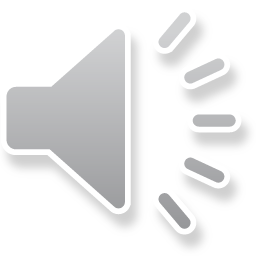 Vocabulary Builder:  Unit 27    Gr  Eng
Previous
Next
Vocabulary Builder:  Unit 27    Gr  Eng
φημί
I say					66
Previous
Next
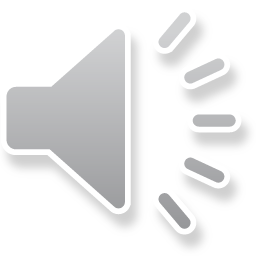 Vocabulary Builder:  Unit 27    Gr  Eng
Previous
Next
Vocabulary Builder:  Unit 27    Gr  Eng
εἴτε
if, whether				65
Previous
Next
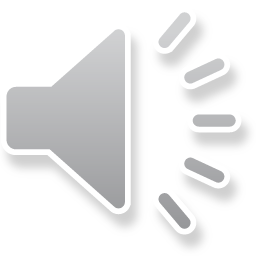 Vocabulary Builder:  Unit 27    Gr  Eng
Previous
Next
Vocabulary Builder:  Unit 27    Gr  Eng
γραμματεύς,  -έως,  ὁ
scribe					63
Previous
Next
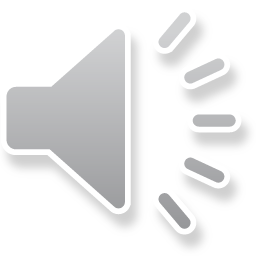 Vocabulary Builder:  Unit 27    Gr  Eng
Previous
Next
Vocabulary Builder:  Unit 27    Gr  Eng
δαιμόνιον,  -ου,  τό
demon, evil spirit			63
Previous
Next
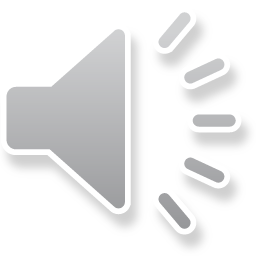 Vocabulary Builder:  Unit 27    Gr  Eng
Previous
Next
Vocabulary Builder:  Unit 27    Gr  Eng
πιστός, -ή, -όν  faithful, trusting    φέρω  I bear, carry, endure
πλοῖον,  -ου,  τό  boat                   φημί   I say
ἀπολύω    I release, divorce             εἴτε  if, whether
καρπός,  -οῦ,  ὁ  fruit, crop          γραμματεύς, -έως, ὁ  scribeπρεσβύτερος,  -α,  -ον  elder         δαιμόνιον,  -ου,  τό   demon
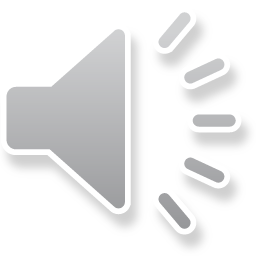 Previous
Next
Vocabulary Builder:  Unit 27    Gr  Eng
Back to Full Word List
Again
Finished
Vocabulary Builder:  Unit 27   Eng  Gr
You can click any where on the screen to bring up the translated word 
Hit Next/Previous button to go to the next/previous word

Click on any title to return to the very beginning
To Full Word List
Previous
Next
Vocabulary Builder:  Unit 27   Eng  Gr
Previous
Next
Vocabulary Builder:  Unit 27   Eng  Gr
πιστός,  -ή,  -όν
faithful, trusting			67
Previous
Next
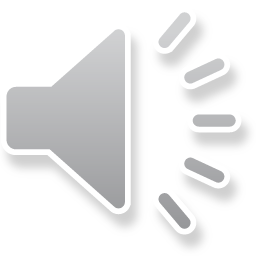 Vocabulary Builder:  Unit 27   Eng  Gr
Previous
Next
Vocabulary Builder:  Unit 27   Eng  Gr
πλοῖον,  -ου,  τό
boat					67
Previous
Next
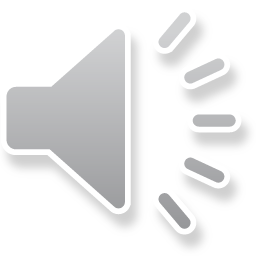 Vocabulary Builder:  Unit 27   Eng  Gr
Previous
Next
Vocabulary Builder:  Unit 27   Eng  Gr
ἀπολύω
I release, divorce			66
Previous
Next
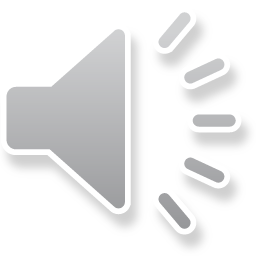 Vocabulary Builder:  Unit 27   Eng  Gr
Previous
Next
Vocabulary Builder:  Unit 27   Eng  Gr
καρπός,  -οῦ,  ὁ
fruit, crop				66
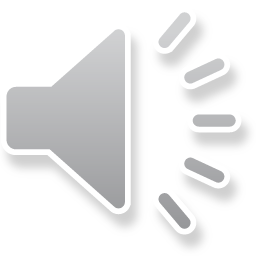 Previous
Next
Vocabulary Builder:  Unit 27   Eng  Gr
Previous
Next
Vocabulary Builder:  Unit 27   Eng  Gr
πρεσβύτερος,  -α,  -ον
elder					66
Previous
Next
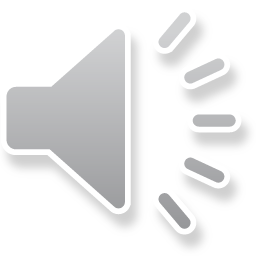 Vocabulary Builder:  Unit 27   Eng  Gr
Previous
Next
Vocabulary Builder:  Unit 27   Eng  Gr
φέρω
I bear, carry, endure			66
Previous
Next
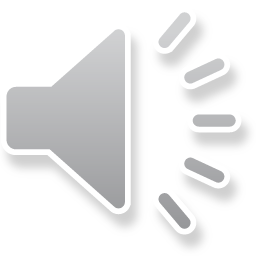 Vocabulary Builder:  Unit 27   Eng  Gr
Previous
Next
Vocabulary Builder:  Unit 27   Eng  Gr
φημί
I say					66
Previous
Next
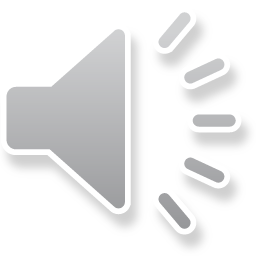 Vocabulary Builder:  Unit 27   Eng  Gr
Previous
Next
Vocabulary Builder:  Unit 27   Eng  Gr
εἴτε
if, whether				65
Previous
Next
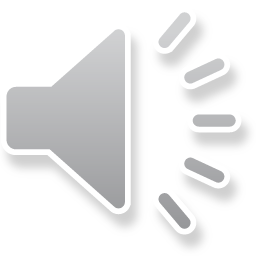 Vocabulary Builder:  Unit 27   Eng  Gr
Previous
Next
Vocabulary Builder:  Unit 27   Eng  Gr
γραμματεύς,  -έως,  ὁ
scribe					63
Previous
Next
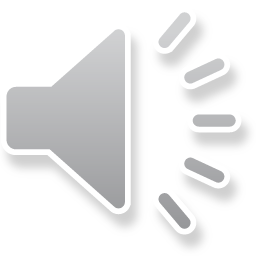 Vocabulary Builder:  Unit 27   Eng  Gr
Previous
Next
Vocabulary Builder:  Unit 27   Eng  Gr
δαιμόνιον,  -ου,  τό
demon, evil spirit			63
Previous
Next
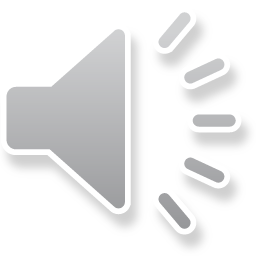 Vocabulary Builder:  Unit 27   Eng  Gr
Previous
Next
Vocabulary Builder:  Unit 27   Eng  Gr
πιστός, -ή, -όν  faithful, trusting    φέρω  I bear, carry, endure
πλοῖον,  -ου,  τό  boat                   φημί   I say
ἀπολύω    I release, divorce             εἴτε  if, whether
καρπός,  -οῦ,  ὁ  fruit, crop          γραμματεύς, -έως, ὁ  scribeπρεσβύτερος,  -α,  -ον  elder         δαιμόνιον,  -ου,  τό   demon
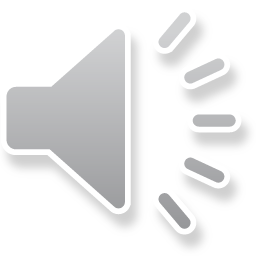 Previous
Next
Vocabulary Builder:  Unit 27   Eng  Gr
Back to Full Word List
Again
Finished